くらしと
　絵文字
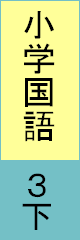 ７～１３ページ
むかし
昔
話
親
指
ゆび
駅
えき
員
出
港
こう
箱
はこ
入れる
に
ちゅう
注
目
世
せ
話
世
界
かい
Ⅰ
考えを
深
ふか
める
はっとしたことを
　　　詩に書こう
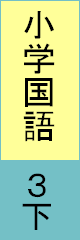 １９ページ
湯
ゆ
気
Copyright (C) 2016 / 柏市教育委員会　 All Rights Reserved.